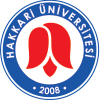 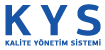 Birimlerde Yürütülen Eğitim Öğretimin Niteliği
Dr. Emrah GÜL
2023
Kalite Yönetim Sistemi
Anket Soruları
Genel Sonuçlar
Maddelere Verilen Yanıtlar (Tüm Birimler)
Birim Bazında Sonuçlar
Eğitim Fakültesi (760 Öğrenci)
Genel Memnuniyet % 61
İlahiyat Fakültesi (418 Öğrenci)
Genel Memnuniyet % 60
İİB Fakültesi (47 Öğrenci)
Genel Memnuniyet % 63
Mühendislik Fakültesi (21 Öğrenci)Genel Memnuniyet % 66
ÇMYO (326 Öğrenci)
Genel Memnuniyet % 68
Yüksekova MYO (85 Öğrenci)
Genel Memnuniyet % 70
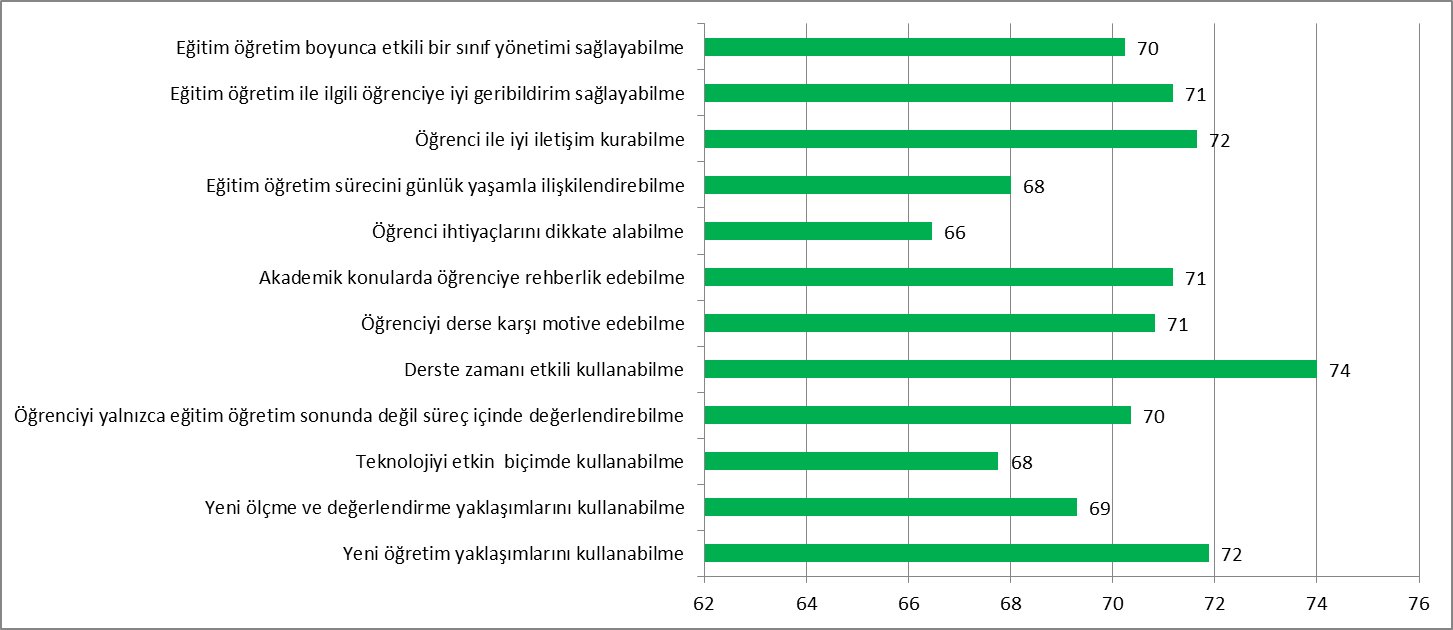 Sağlık MYO (564 Öğrenci)
Genel Memnuniyet % 63
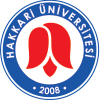 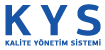 Birimlerde Yürütülen Eğitim Öğretimin Niteliği
Kalite Yönetim Sistemi
Dr. Emrah GÜL
2023
KYS